ECLOUD12 conclusions
Roberto Cimino & Frank Zimmermann
8 June 2012
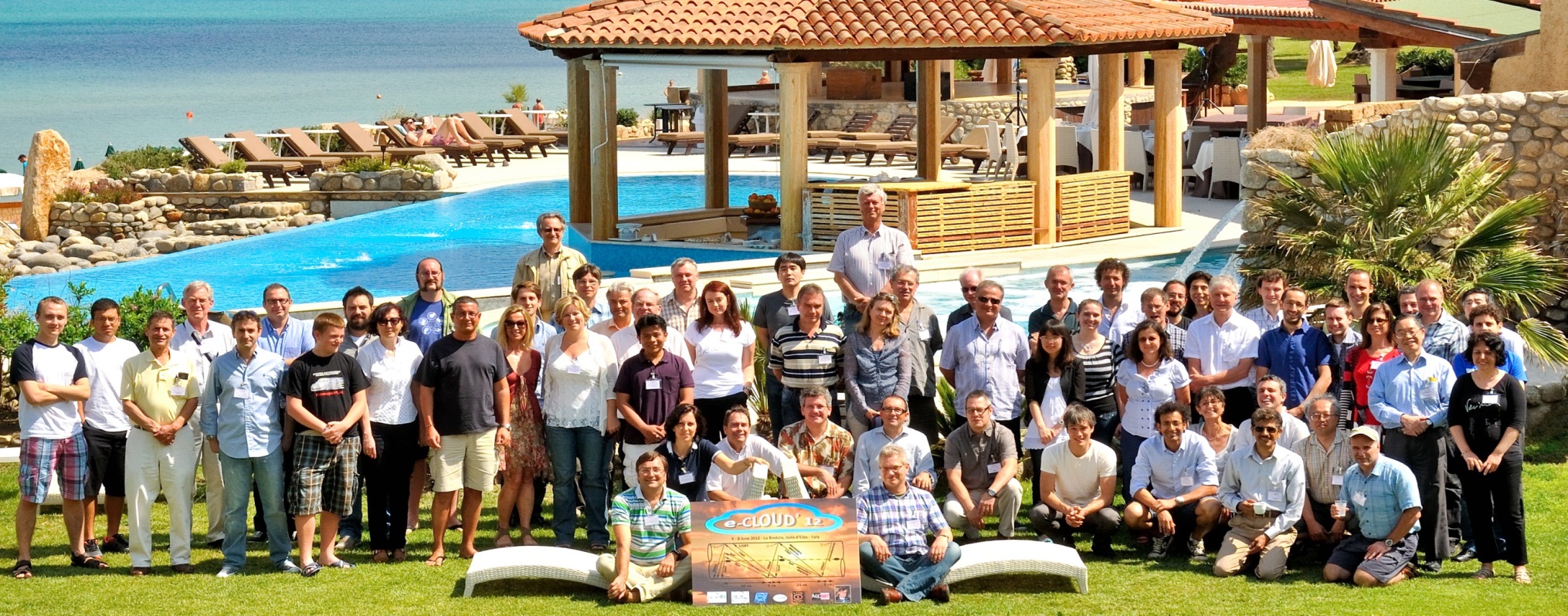 62 participants 
	United States: 15 
	Switzerland: 15
	Italy: 10 
	Germany: 7 
	Japan: 4
	Spain: 3 
	United Kingdom: 3 
	France: 2 
	Mexico: 1  	
	Portugal: 1 
	Russia: 1
statistics
50 presentations
	including one remote talk
	(recalling results from the 1960’s)

1 soccer match 

1 social dinner

working discussions until late in the night
two key people had to cancel their participation
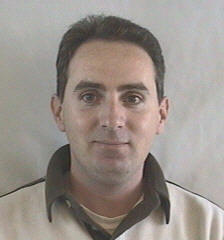 Jose Miguel Jimenez
Leader of the CERN TE-VSC Vacuum Group
”unforeseen complications for the preparation of the LS1”
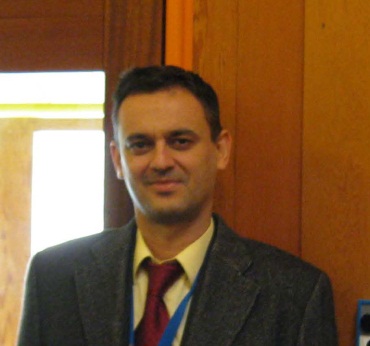 David Raboso
High Power RF laboratory manager, TEC-ETMEuropean Space Agency
“related to recent anomalies detected in one of our satellites, I have been requested to travel to The Netherlands during week 23”
thanks to Benito Gimeno and Pedro Costa Pinto for giving these talks
great progress everywhere
electron cloud at LHC, CesrTA, PETRA-3  & DAPHNE – many signatures, lots of data, test beds for simulations of build up / instabilities, heat load, new diagnostics,…

mixing all accelerators & spacecraft communities
     
understanding the physics of surface conditioning
    
e-cloud mitigation important for upcoming projects: 
HL-LHC, LIU, RHIC upgrade, Project-X, ISIS upgrade, J-PARC, RHIC upgrade, SuperKEKB, SuperB, ILC 
    
new diagnostics: synchronous phase shift, cryo measurements, microwaves, coded aperture, t-resolv. shielded pick ups; new lab model: Gabor lenses
quotation
“impressive resemblance (between simulation and measurement) suggests that our electron cloud model correctly describes the phenomenon and the rationale for the data analysis is promising”
G. Rumolo et al, cited by J. Crittenden
powerful new codes
SYNRAD3D – photon tracking including surface
		properties & 3D geometries
OSMOSEE – secondary emission yield including
		at low primary energies
PyECLOUD – build up simulations
		faster, better convergent  
WARP-POSINST – combined simulations
		build up, instability, emittance growth
		over 100s of turns
BI-RME/ECLOUD – microwave/e-cloud interaction
new codes also mean more work
e.g. redoing all ECLOUD changes for PyECLOUD?

(Cornell, EPFL,…)
synergies with spacecraft community
modelling  surface parameters: SE, PE
	(“Furman formula” widely used for satellites)

mitigation measures – e.g. advanced coatings 

simulation codes –  BI-RME, FEST3D,…

VALSPACE, ESA/ESTEC, ONERA, MIT, EPFL, 
ICMM-CSIC,….
still many puzzles
e.g.
betatron sideband signal at CesrTA 
	(different from KEKB and PETRA-3)
  
beam-size growth in PEP-II (unexpected plane)
  
complex incoherent effects
  
e-cloud for e- beams (high energy photo-electrons
  
emax (dmax) & R for LHC Cu still open
  
stainless steel conditioning vs Cu conditioning
	the same or different?	
	if the same why coat the SPS (w/o LHC)?
and open questions
e.g.

can SEY change over time scale of second during 
the accelerator cycle?

can we speed up surface conditioning by controlled
CO gas injection?
can we conclude on the “e-cloud safety” of the new machines?
ILC – OK 
LHC – OK if scrubbing progresses as expected
Project-X
RHIC upgrade
J-PARC
SuperKEKB – OK 
SuperB
ECLOUD12: a lot of positive feedback
workshop pen “made in Italy”
	thanks to SuperB!



why only 3.5 days?
choice of place 

“I would strongly encourage you and the organizers to look for more convenient places … for future workshops.”
a few suggestions for improvements
workshops organized by EuCARD WP4.2 AccNet-EuroLumi
(successor of CARE-HHH; & to be followed by EuCARD2-XBEAM)
16-18 September 2009  EuCARD-ACCNET Workshop on LHC Crab Cavities "LHC-CC09", organized jointly with CERN, US-LARP, DL/CI, and KEK, at CERN 
12-13 October 2009 AccNet EuroLumi Workshop on Anti E-Cloud Coatings that Require No Activation "AEC'09", CERN 
9-10 November 2009 EuCARD-AccNet-EuroLumi mini-Workshop on Crystal Collimation, at CERN  
17-18 December 2009  Working meeting on proton driven plasma acceleration PPA09 at CERN 
11-12 March 2010  Workshop on Proton Driven Plasma Wake Field Acceleration, CERN 
14-16 October 2010     HE-LHC'10, Mini-Workshop on High-Energy LHC, Malta  MCST
25-26 October 2010  Annual Workshop on Crystal Collimation, CERN 
15-17 December 2010 LHC-CC10, 4th LHC Crab Cavity Workshop, CERN 
 7-8 March 2011  CERN-GSI Electron-Cloud Workshop, CERN 
20-21 June 2011  Workshop on Optics Measurement, Correction & Modelling "OMCM", CERN 
14-15 November 2011  LHC-CC11- 5th LHC Crab Cavity Workshop, CERN  

5-9 June 2012  ECLOUD'12, INFN-LNF/INFN-Pisa/LER/EuCARD-AccNet Joint workshop, Elba
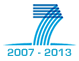 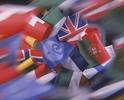 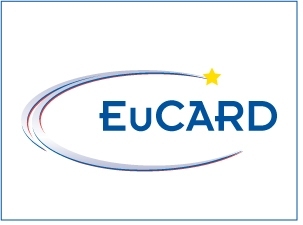 ACCNETAccelerator Science Networks
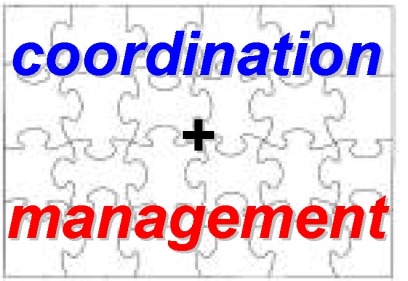 Coordination & Management
coordinated by  Walter Scandale, IN2P3 ; Peter Spiller, GSI ; 
Frank Zimmermann, CERN
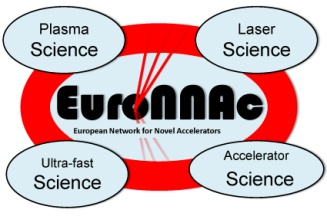 EURO-
LUMI
RFTECH
EuroNNAc
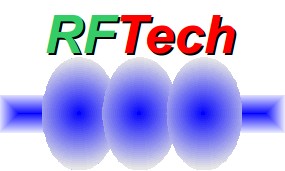 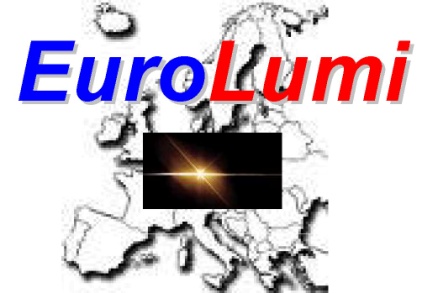 novel accelerators
coordinated by 
Ralph Assmann, CERN
Jens Osterhoff, DESY
Henri Videau, CNRS
sc & nc rf technologies
coordinated by 
Jean-Marie de Conto, UJF
Mariusz Grecki, DESY
(Wolfgang Weingarten, 
CERN)
accelerators & colliders 
performance 
coordinated by 
Frank Zimmermann &
Ezio Todesco, CERN
AccNet Coordinators
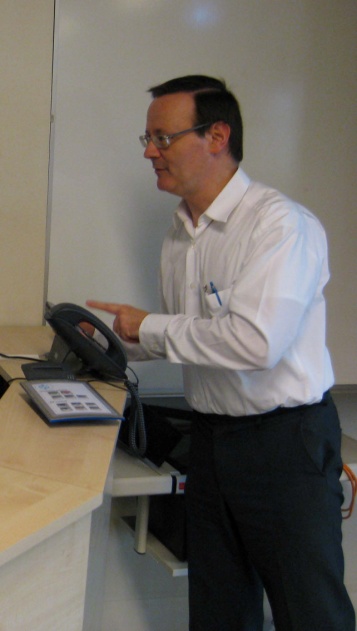 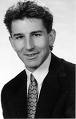 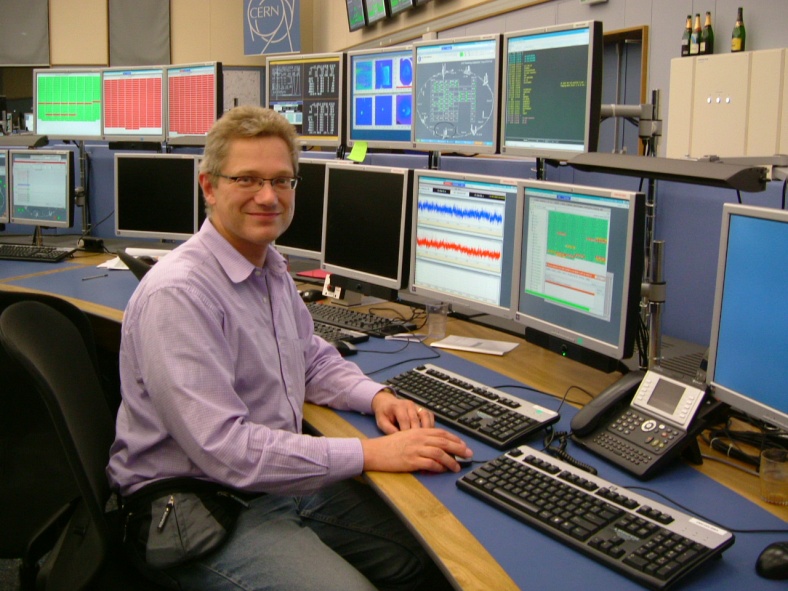 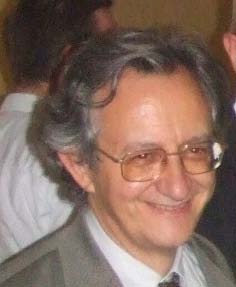 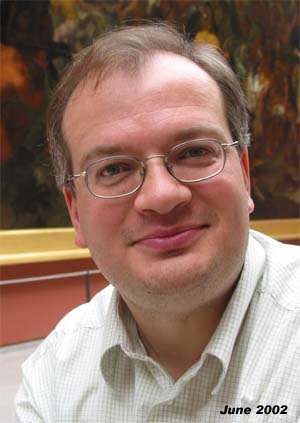 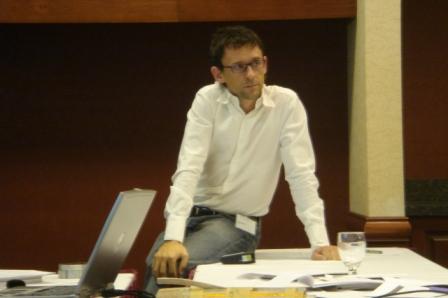 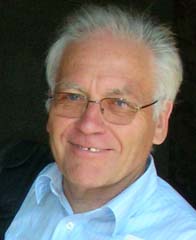 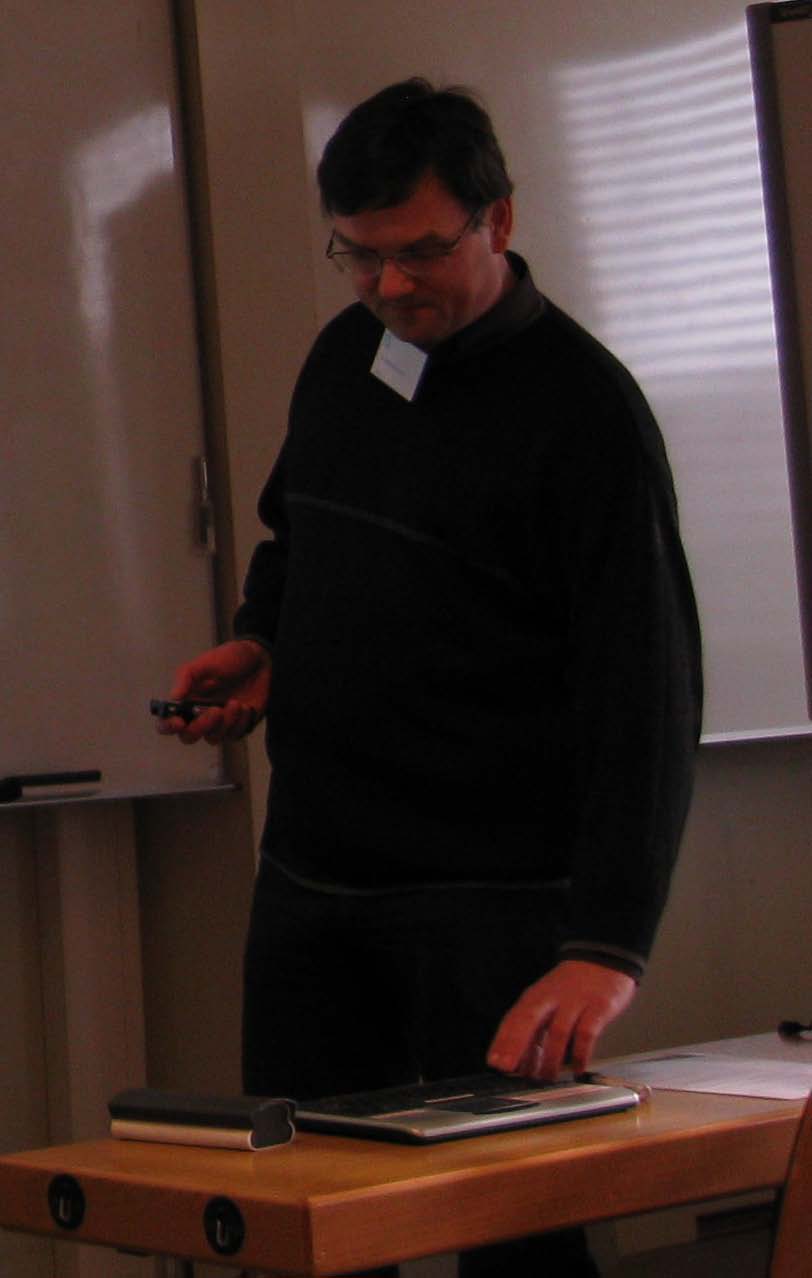 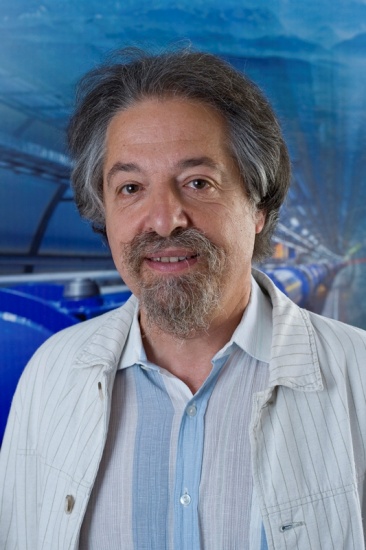 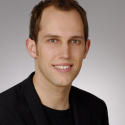 ECLOUD12 proceedings
proceedings represent a valuable reference

announcement & instructions for workshop proceedings will shortly be sent out by Giovanni Rumolo
many thanks
to the IAC for producing so exciting a programme
  
to all speakers and chairmen for excellent talks and animated discussions and respecting the schedule
  
to Maria Rita Ferrazza, Lucia Lilli, Delphine Rivoiron
for wonderful preparation & support  
 
to Octavio Dominguez and Giovanni Rumolo for lots of input and help with the organization
  
to Roberto Cimino who convinced me of organizing a workshop at La Biodola
see you at ECLOUD15 ?!
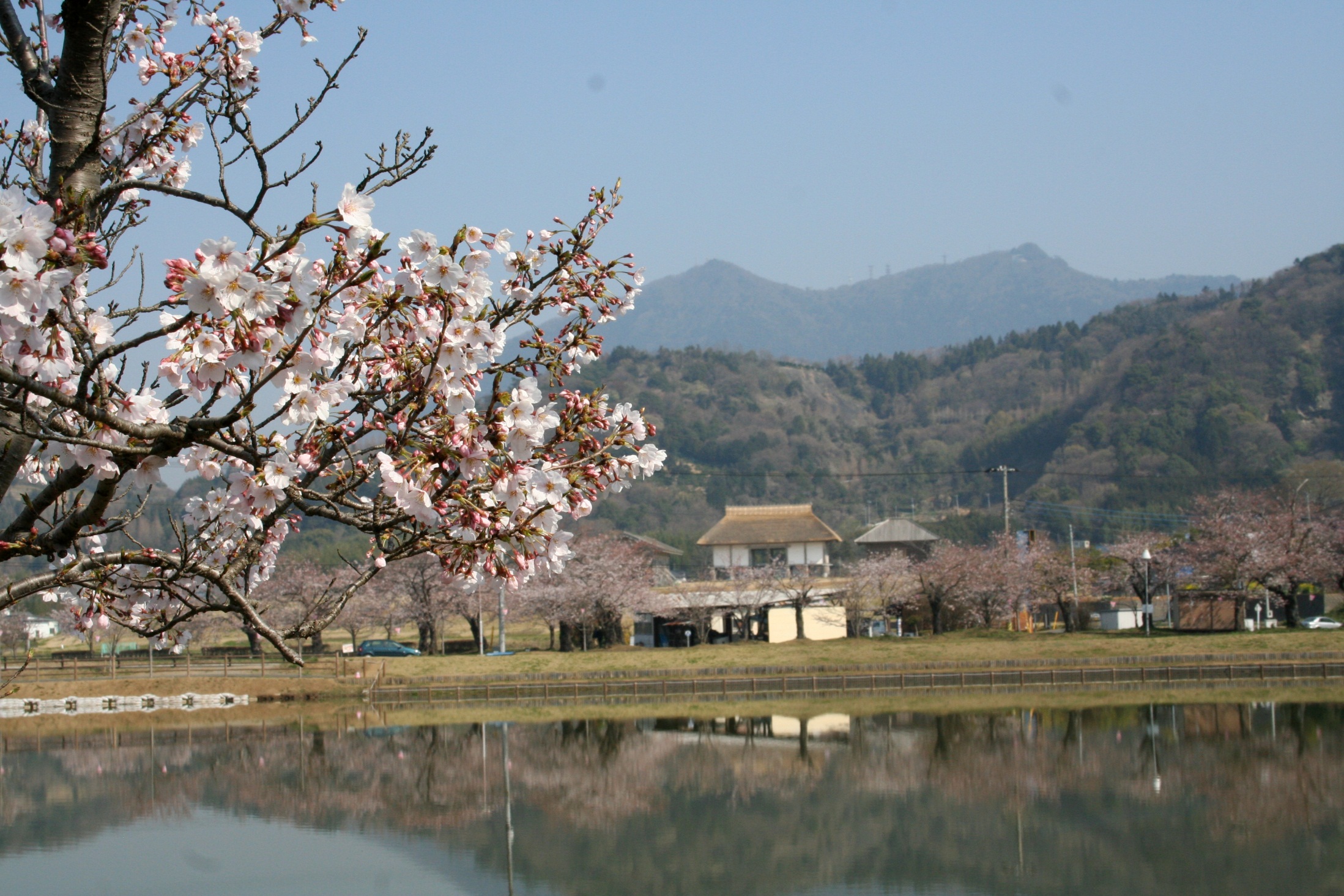 50 year anniversary of first e-cloud observation

ECLOUD was held 2x in Europe, 2x in US, 1x in Asia

maybe ECLOUD2015 should be held in Asia
at/near KEK or J-PARC?, chair K. Ohmi?